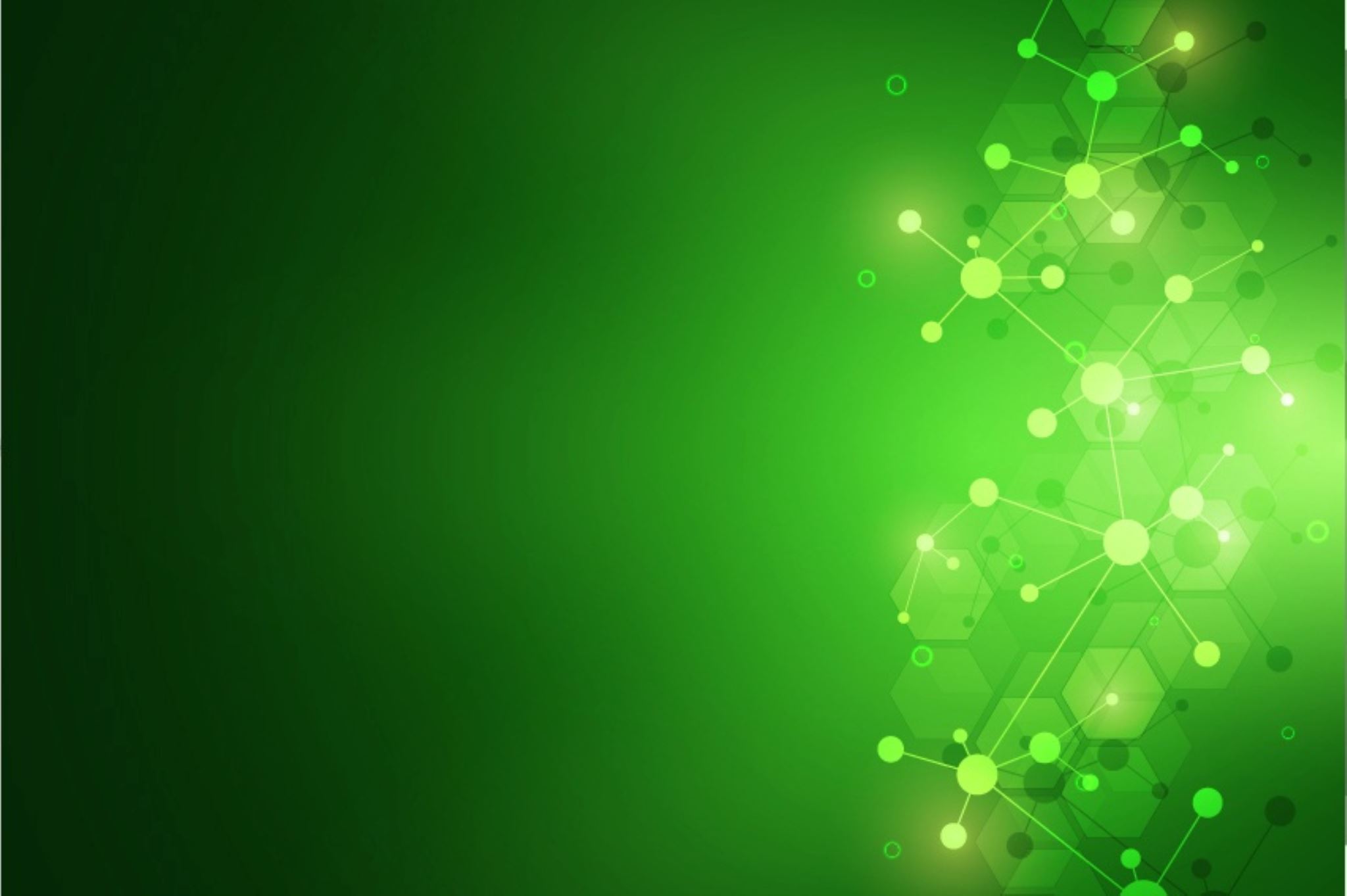 Approach to Acid Base
Nephrology
Introduction
pH in the body is tightly regulated for normal physiology and cell function (proteins denature if they are in abnormal pH)

Normal Arterial pH 7.36 – 7.44
pH equation
pH= 6.1 + log [HCO3/(0.03xpCO2)]
HCO3 measured in meq/L
pCO2 measured in mmHg
H2O equation
CO2 + H2O  H2CO3 HCO3 + H
Regulation and Buffer systems
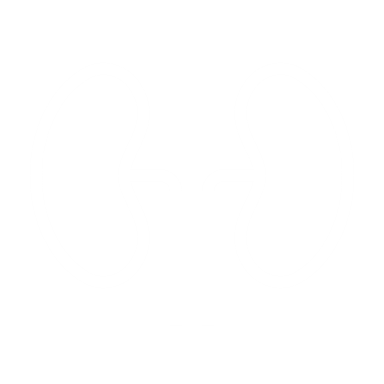 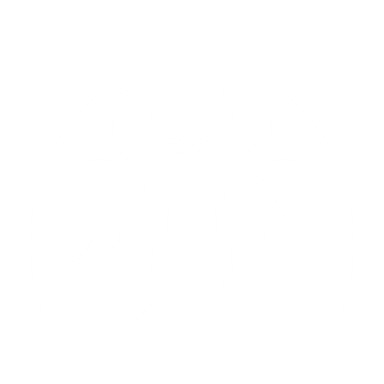 Definitions
Approach
Step 1.
Take a thorough history and physical examination, look for clues that may lead to the abnormalities in pH
Vomiting
Diarrhea
Hypoventilation
Respiratory disease
Medications (laxatives, diuretics, etc)
Diabetes
etc
Vomiting for example, causes loss of acid and gastric contents, which suggests development of alkalosis
Step 2
Look at the pH:
Determine if this is
Normal 7.35 – 7.45 (No abnormality or mixed acidosis and alkalosis)
Low <7.35 (acidemic)
High >7.45 (alkalemic)
Step 3 - a
Determine the primary abnormality that is causing the abnormal pH

If the pH is acidemic (<7.35), then look for
Low HCO3 (Metabolic)		or 	High PCO2 (Respiratory)

If the pH is alkalemic (>7.45), then look for
High HCO3 (Metabolic)		or	Low PCO2 (Respiratory)
Step 3 - b
If pH is normal, rule out mixed acidosis and alkalosis
Look for high or low PCO2
Look for high or low HCO3

Low PCO2 suggests respiratory alkalosis
High PCO2 suggests respiratory acidosis
Low HCO3 suggests metabolic acidosis
High HCO3 suggests metabolic alkalosis
Determine what is being mixed
Step 4
After determining the primary abnormality, check for compensation
Compensation is the mechanism by which the body adapts to either acidosis or alkalosis, it will fully correct the abnormality
For example
A patient has diabetic ketoacidosis, pH is 7.29, HCO3 is 15
Expected PCO2 by using Winter’s formula
PCO2 = 1.5 x HCO3 + 8  ( ±2 )
	        = 1.5 x 15 + 8 = 30.5
So you expect the PCO2 in this patient to be in the range of 28.5– 32.5
If the PCO2 in this patient is higher than 32.5  consider additional respiratory acidosis
If the PCO2 in the patient is lower than 28.5  consider additional respiratory alkalosis
Step 4
Compensation calculations
Step 5
Albumin is the main unmeasured anion
To overcome the effects of the hypoalbuminemia on the AG, the corrected AG can be used which is AG + (0.25 X (40-albumin) expressed in g/L
Calculate the anion gap (AG)
AG = Na – (Cl + HCO3)
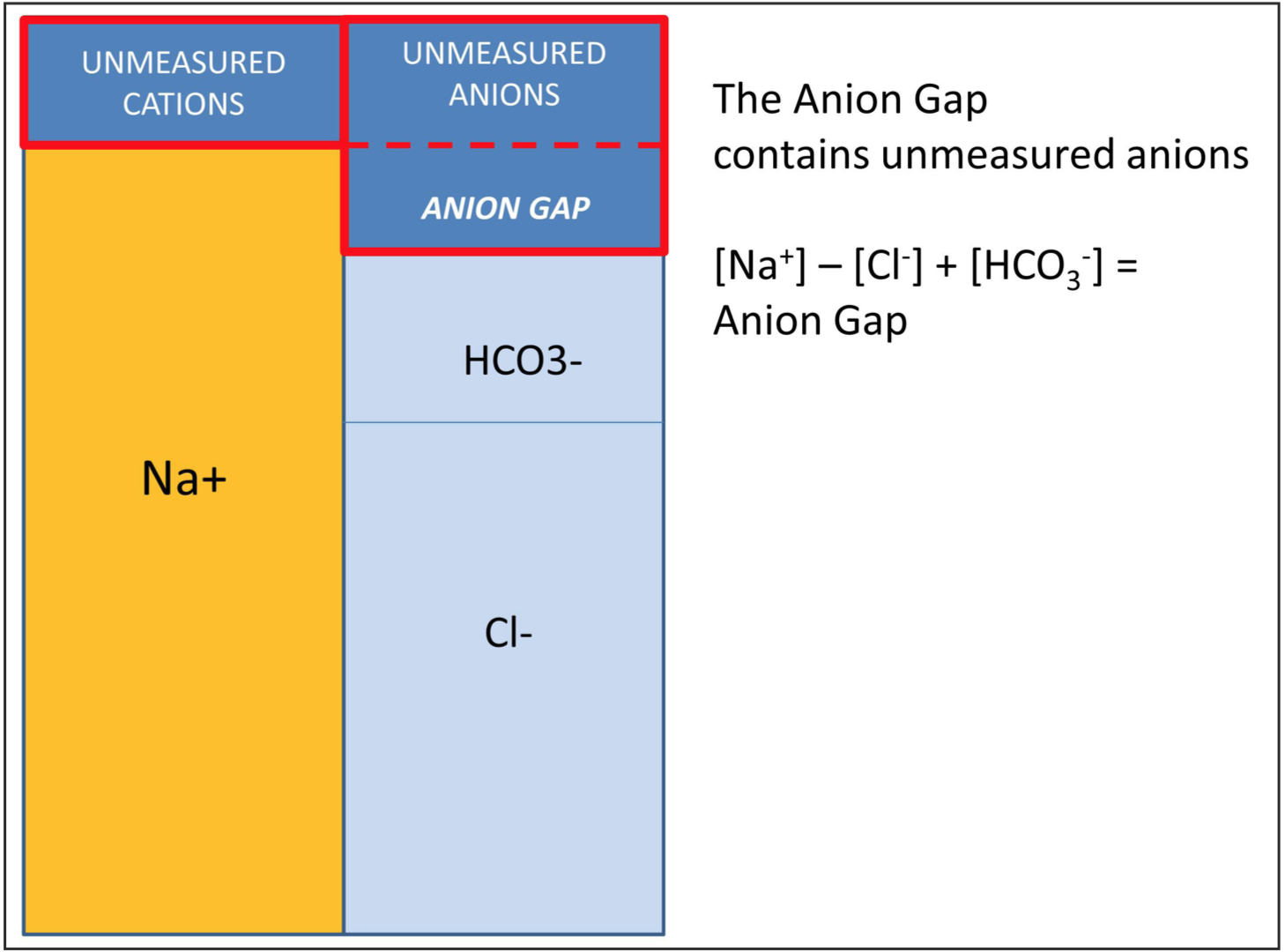 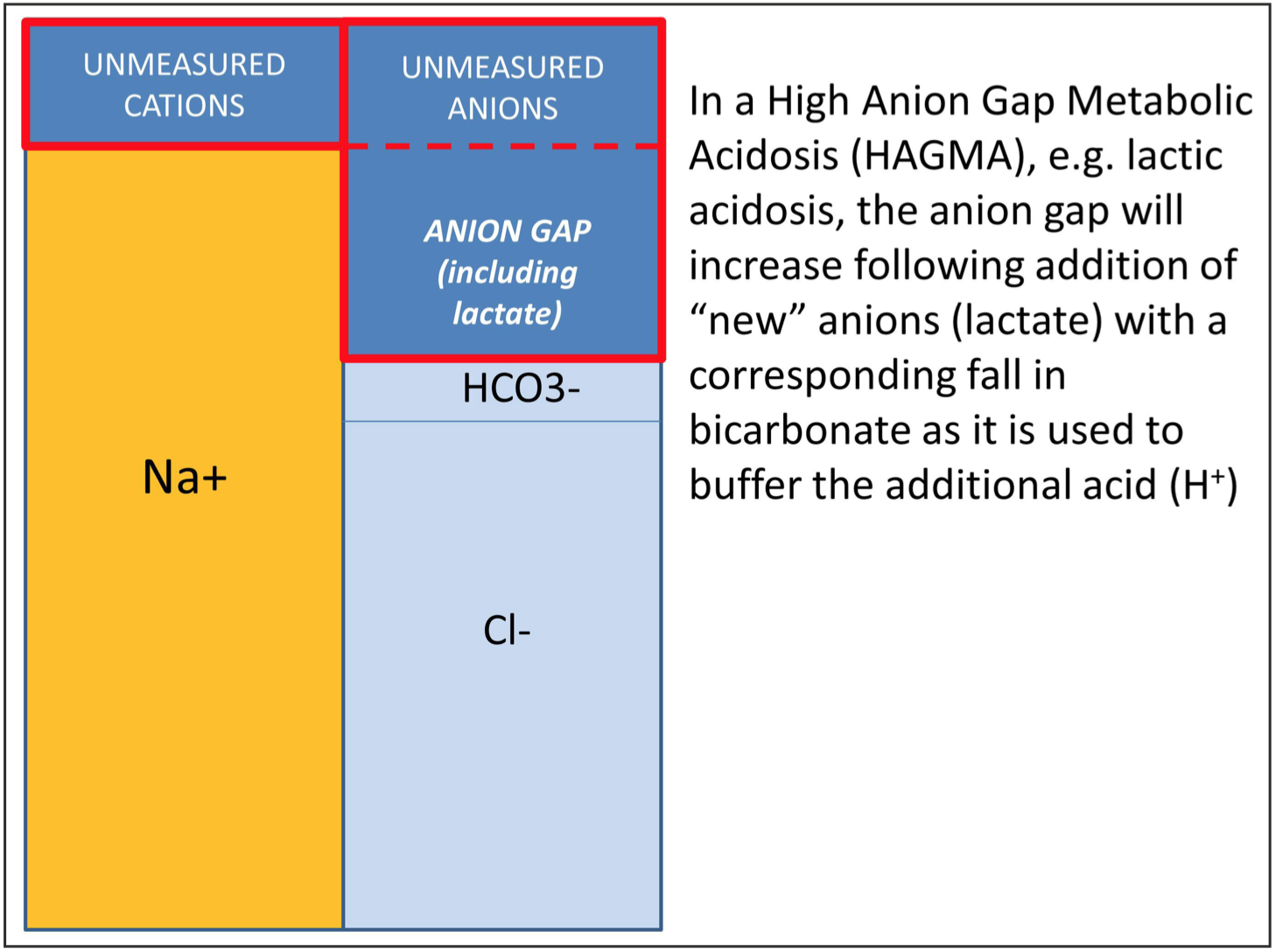 Delta ratio
Delta ratio = (change in anion gap) / (change in bicarbonate)
(The normal anion gap is assumed to be 12, and the normal HCO3 is assumed to be 24.)
Interpretation of the generated ratio:
0.4 = normal anion gap metabolic acidosis
0.4-0.8 = mixed high and normal anion gap acidosis exists.
0.8-1.0 = purely due to a high anion gap metabolic acidosis
1.0-2.0 = still purely a high anion gap metabolic acidosis
Over 2.0 = high anion gap acidosis with pre-existing metabolic alkalosis
Case 1
40 yo gentleman presenting to ER with coma labs : pH 7.14/ pCO2 15; Na 138/ K 6.4/ Cl 100/ HCO3 5; BS 6/ Urea 7/ S- OSM 340/ ETOH 0/ALB 40 
Funduscopic showed optic neuritis 
How do you approach the differential of this acid base disorder?
Answer
1. Acidosis or alkalosis - ACIDOSIS 
2. Metabolic or respiratory- METABOLIC 
3. Compensation appropriate- YES 
4. Anion gap – HIGH (138 – 105 =23) 
5. Δ gap = Δ HCO3 - YES 
6. Osmolar gap – YES (340 – 289 = 51) 

Corrected anion gap = 2.5 X (4-albumin)
Case 2
An elderly man present with tachypnea, diarrhea and weakness labs - pH 7.24/ pCO2 24; Na 140/ K 6.7/ Cl 120 / HCO3 10; urine pH 5.0/ U Na 40/ U K 20/ U Cl 50 
How do you approach the differential of this acid base disorder?
Answer
1. Acidosis or alkalosis - ACIDOSIS 
2. Metabolic or respiratory- METABOLIC 
3. Compensation appropriate - YES 
4. Anion gap – NORMAL (10) 
5. Δ gap = Δ HCO3 - YES 
6. Osmolar gap - NONE
Urine Anion Gap
HCO3 is either resorbed (prox) or regenerated (distal) 
To regenerate HCO3 - NH4 is formed distally 
In an acidic urine Na+K+NH4 = Cl 
NH4 can not be measured therefore 
Cl > Na+K if NH4 is present  Normal DISTAL FX 
If Cl < or = Na+K then distal urinary acidification is impaired (UAG abnormal)
Ammonium Secretion
NH4 response to acid load
Kidney regulation
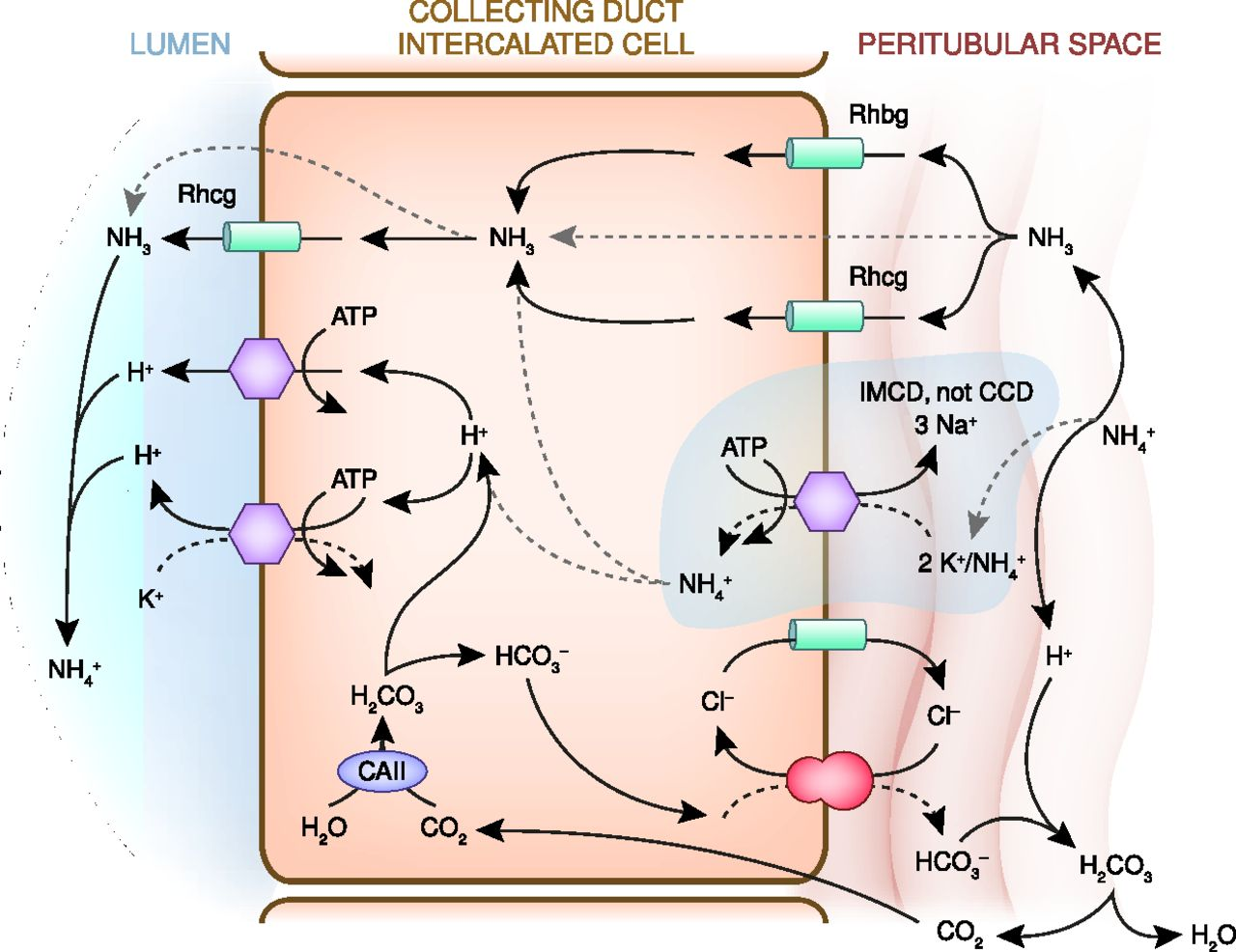 Urine Anion Gap
Urine Anion Gap the urine anion gap is useful in distinguishing disorders with normal ammonium excretion from those with abnormal excretion 
Normal UAG – Proximal RTA or non renal acidosis (diarrhea etc.) (Cl > Na + K) 
Abnormal UAG - CKD (lack of NH4 production), distal RTA Type I and IV or aldosterone deficiency) (Cl ≤ Na + K)
Hyperchloremic Metabolic Acidosis Normal Urine NH4 (Cl > Na + K)
This is due to HCO3 loss with normal distal tubular function 
GI - loss of HCO3 due to diarrhea, urinary diversion or pancreatic fistulae 
Renal - proximal RTA (type 2) leads to renal HCO3 loss with normal distal regeneration. 
May be associated with other proximal defects (Fanconi’s), hypergammaglobulinemia, drugs (toluene, toperimate, zonisamide, tenofovir, azetazolamide) or multiple myeloma
Hyperchloremic Metabolic Acidosis Abnormal Urine NH4
Classic Distal - a defect in the proton pump leads to a U pH >5.5 and acidosis (Type 1) (ampho B, HyperPTH, Sjogren’s, medullary sponge kidney Hyperkalemic Distal - a defect in the aldo sensitive collecting duct leads to acidosis and hyperkalemia with preserved renal acidification (Type 4) (obstruction , aldo resistance) NH3 Defect - CKD leads to abnormal NH3 production with preserved urinary acidification (GFR < 30)
Non Anion Gap Acidosis
Case 3
A normotensive body builder presents with weakness 
Labs : pH 7.54/ pCO2 45; Na 140/ K 2.8/ Cl 95/ HCO3 38; 
U Cl 50 U Na 70 
Repeat U Cl < 20 
How do you approach the differential of this acid base disorder?
Answer
1. Acidosis or alkalosis - ALKALOSIS 
2. Metabolic or respiratory - METABOLIC 
3. Compensation appropriate – YES 
4. Anion gap – NORMAL (7) 
5. Δ gap = Δ HCO3 – YES 
6. Osmolar gap - NONE
Cl responsiveness
Generation - loss of HCl from kidneys or GI tract 
Maintenance - because of prerenal state, hyperaldosteronism, and hypokalemia the body is unable to excrete HCO3 
Cl responsive - when Cl is given it will shut off the maintenance phase and allow the kidney to excrete HCO3 by restoring volume and normalizing aldosterone production 
Cl unresponsive - even when Cl is given it will not shut off aldosterone production
Cl responsiveness
When NaCl and KCl are given they restore volume and replete K and Cl shutting off aldosterone production 
This plus the correction of the prerenal state allow the kidneys to excrete excess HCO3 
Treatment - administration of NaCl and KCl
Maintenance of Metabolic Alk
Cl responsive
Diuretic alkalosis - U Cl < 20 after diuretics are stopped
Chloridarrhea - congenital or villous adenoma 
Posthypercapnic - usually with chronic respiratory acidosis
Gastric alkalosis - hypokalemia due to renal K wasting 
Milk Alkali – hypercalcemia, AKI, and alkalosis Cystic Fibrosis – skin Cl loss
Cl unresponsive
This group of disorders is all have elevated aldosterone or defects in kidney 
However, this is not volume (NaCl) responsive but rather volume independent 
Administration of NaCl will not inhibit aldo nor will it correct the prerenal state 
Treatment - diamox, HCl, spironolactone